ECONOMIC INTEGRATION
Dr.Dhanya Shankar KS
Assistant Professor  
Department of Economics
St. Mary’s College, Thrissur
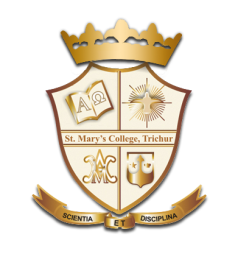 ECONOMIC INTEGRATION
Economics integration implies the arrangements that remove artificial trade barriers between different countries. It means the unification of distinct economies into a single largest economy.
Economic integration, Dr.Dhanya Shankar KS,St.Mary’s College
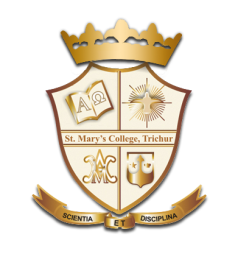 FORMS OF ECONOMIC INTEGRATION
Preferential trade area 
Free trade area
Customs union
Common market 
Economic union
Economic integration, Dr.Dhanya Shankar KS,St.Mary’s College
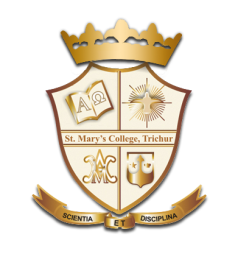 Economic integration, Dr.Dhanya Shankar KS,St.Mary’s College
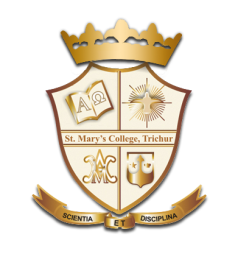 Preferential Trade Area
Most loosest form of economic integration
Member countries lower tariffs on imports from each other and thereby offer a preferential treatment.
Member countries retain their own individual tariffs and commercial policy against outsiders.
  Free Trade Area
Member countries abolish all tariff and other trade restrictions and enjoy the atmosphere of free trade.
Member countries retain their own individual tariff and commercial policy against outsiders.
Economic integration, Dr.Dhanya Shankar KS,St.Mary’s College
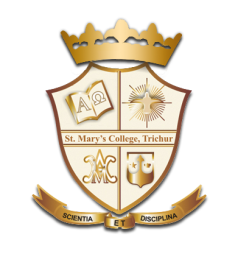 Customs Union 
 member countries abolish all tariffs and other trade restrictions and enjoy the atmosphere of free trade.
Member countries adopt a common external tariff and uniform commercial policy against outsiders
Common Market 
Customs union plus
Free and integrated movement of goods and factors among the member countries.
Economic integration, Dr.Dhanya Shankar KS,St.Mary’s College
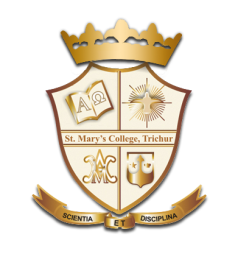 Economic Union
Most advanced form of economic integration common market plus
Harmonization and unification of social,economic,monetary,fiscal and exchange policies.
Member countries attempt to have a common currency and banking system.
Economic integration, Dr.Dhanya Shankar KS,St.Mary’s College
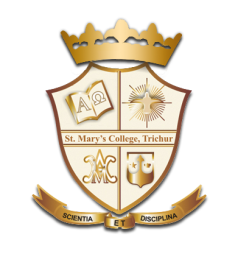 ECONOMIC INTEGRATION-EXAMPLES
Economic integration, Dr.Dhanya Shankar KS,St.Mary’s College
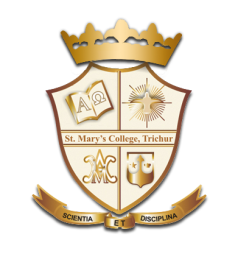 BENEFITS OF ECONOMIC INTEGRATION
Economies of scale
International specialization
Qualitative improvement in output
Expansion in employment
Improvements in terms of trade
Increase in economic efficiency
Improvements in the living standards.
Economic integration, Dr.Dhanya Shankar KS,St.Mary’s College
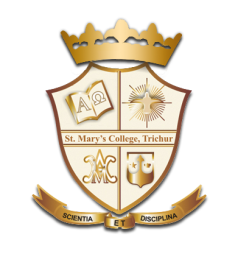 THANK YOU
Economic integration, Dr.Dhanya sankar,St.Mary’s College